ソフトウェア工学
2008年 ５セメスタ開講
1
履修にあたって
教科書：「アルゴリズムとデータ構造」
平田富夫著　森北出版
参考書：
「データ構造とアルゴリズム」
エイホ他著、倍風館
講義種類：５セメスター開講、専門科目、
時間割：金曜3時限
講義室：K325
担当：
草苅　良至
GI511(内線　2095)、kusakari@akita-pu.ac.jp
2
講義予定
3
評価
出席15％

レポート25％

試験60％
4
本講義の目的
よいソフトウェアを作成するための基礎を身に着ける。
良いソフトウェアであることの客観的な評価法を身に着ける。
5
本講義のレポート
主にC言語によるプログラミングが伴う。

レポート作成の際には、プログラミング演習室を用いることができる。ただし、木曜日と、金曜日の午後は、３セメスターのプログラミング演習があるので、他の時間帯に利用すること。
6
１.アルゴリズム入門
7
よいソフトウェアとは
本講義では、
主にこの部分
に注目する。
正しく動作するソフトウェア
同じ処理を速く実行できるソフトウェア（同じハードウェアで動作させた場合。）
同じ処理を少ないメモリで実行できるソフトウェア
再利用が可能なソフトウェア
誤動作のないソフトウェア
使いやすいソフトウェア
等々
8
ソフトウェア作成の基礎
アルゴリズム
ソフトウェア
（プログラム）
プログラミング言語
（C,Java,等）
＋
データ構造
本講義では、アルゴリズムとデータ構造を中心にソフトウェアの基礎を説明する。
基礎
9
本講義での主な注目点
正しく動作するプログラムの作成とアルゴリズムの正当性
高速に動作するプログラムの作成とアルゴリズムの評価
なお、アルゴリズムとは、計算機の基本操作の有限個の組み合わせである。すわわち、機械的な手順で、有限であるもの。厳密には、チューリング機械やRAM(Random Access Machine)を用いて定義されるが、本講義では省略する。
10
アルゴリズムの解析
正当性
数学的証明　帰納法や背理法
実験的解析　実装とテスト

速度の解析
数学的解析　O記法による時間量解析
実験的解析　実装と時間計測
講義で解説
レポートで検証
レポートで検証
11
アルゴリズムの計算量(complexity)
12
アルゴリズムの計算量１
時間計算量（time complexity)
総ステップ数（基本演算の総数、アルゴリズムでは∞にはならない。）
同じハードウェアでも速く実行できるプログラム作成のための指標。
領域計算量（space complexity）
アルゴリズム実行時に、開始から終了までの間に使用するメモリやディスクなどの利用量
記憶量ともいう。
13
時間計算量
アルゴリズム１
アルゴリズム２
start
start
時間軸
end
end
14
領域計算量
時間軸
アルゴリズム１
アルゴリズム２
start
start
end
記憶量
end
15
アルゴリズムの計算量２
最大時間計算量
（worst case time complexity)
同じ入力サイズの問題に対して、最も遅く動作する場合を想定したときの時間計算量。
最悪計算量ともいう。
平均時間計算量
（average case time complexity）
同じ入力サイズの問題に対して、入力の分布を考えて、時間計算量を平均したもの。
16
最大時間計算量
アルゴリズム１
ソートアルゴリズム
入力サイズｎ
時間軸
１３４６７
１３６７４
６７１４３
１３４７６
start
start
start
start
最大時間計算量
end
１３４６７
end
end
１３４６７
１３４６７
end
17
１３４６７
平均時間計算量
アルゴリズム１
ソートアルゴリズム
入力サイズｎ
時間軸
１３４６７
１３６７４
６７１４３
１３４７６
start
start
start
start
平均時間計算量
end
１３４６７
end
end
１３４６７
１３４６７
end
18
１３４６７
アルゴリズムの解析例
19
簡単なアルゴリズム例（最大値を求める。）
アルゴリズムmax
１回の代入
n回の比較
big=A[0];
for(i=1;i<n;i++){
  if(A[i]>big){
     big=A[i];
  }
}
n-1回の比較
最悪n-1回の代入
最大時間計算量T（ｎ）＝３ｎ－１のアルゴリズム
20
アルゴリズムmaxの正当性
次の命題を帰納法によって証明する。
命題１
forループがi回実行されたとき、
bigにはA[0]~A[i]の最大値が保持されている。
証明
基礎
i=0
このときは、bigにはA[0]が保持されており、明らかに命題
は成り立つ。
帰納
i=ｋの時、命題１が成り立つと仮定する。（帰納法の仮定）
このとき、i=ｋ＋１を考える。
21
帰納法の仮定より、
big=max{A[0],A[1],…,A[k]}
このとき、２つの場合に分けて考える。
場合１
A[k+1]>bigのとき。
このときは、アルゴリズムmaxの３．のif文の条件分岐
が真なので、big=A[k+1]に更新される。
よって、k+1回目の繰り返し終了時には、
big=max{A[0],A[1],…,A[k+1]}
場合2
A[k+1]<=bigのとき。
max{A[0],A[1],…,A[k+1]}
=max{max{A[0],A[1],…,A[k]},A[k+1]}
=max{big,A[k+1]}
=big
どちらの場合も命題が成り立つ。
QED
22
アルゴリズムmaxの停止性
次の命題を証明する。
命題２
forループの反復部分は、丁度n-1回実行される。
証明
ループカウンタiは１からはじまる。
また、ループカウンタiが繰り返し事に１増加する。
ループカウンタがi＝nになったときには、ループの反復
部分は実行されない。したがって、丁度n-1回反復部分は実行される。
QED
命題１と命題２より、アルゴリズムmaxは正しいことがわかる。
23
漸近的解析（Asymptotic  Analysis)
24
アルゴリ
　　ズム
入力
サイズ
100MIPSの計算機（１命令あたり　　　秒）
単位：秒(sec)
25
関数の漸近的ふるまい（関数の増加率による分類）
指数時間アルゴリズム
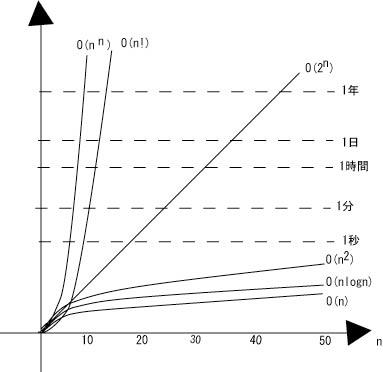 多項式時間
アルゴリズム
26
関数の分類１（計算量の漸近的評価１）：オーダー記法
重要！
関数の増加傾向により、関数を大まかに分類したい。
指数(時間）
27
対数（時間）
多項式（時間）
定義：オーダー記法
ある関数f(n)に対して、計算量T(n）がO(ｆ（n))であるとは、
適当な２つの正定数ｎ0とｃが存在して、ｎ0以上のすべてのｎに対して
Ｔ（n）≦ｃｆ（n)
が成り立つことである。
O-記法は“以下”を表す記法。計算時間の上界を見積もる。
Ｔ（ｎ）
実際の時間計算量は、
一般に複雑になることが多い。
時間
f(n)
O-記法を用いれば、
簡単な関数で時間計算量を見積もれる。
28
n0
入力サイズ
関数の分類２（計算量の漸近的評価２）：オメガ記法
指数(時間）
29
対数（時間）
多項式（時間）
定義：オメガ記法
ある関数g(n)に対して、計算量T(n）がΩ(g（n))であるとは、
適当な２つの正定数ｎ0とｃが存在して、ｎ0以上のすべてのｎに対して
Ｔ（n）≧ｃg（n)
が成り立つことである。
Ω記法は“以上”を表す記法。計算時間の下界を見積もる。
Ｔ（ｎ）
時間
g(n)
30
n0
入力サイズ
関数の分類３（計算量の漸近的評価３）：シータ記法
指数(時間）
31
対数（時間）
多項式（時間）
定義:シータ記法
ある関数h(n)に対して、計算量T(n）がΘ（h（n))であるとは、適当な３つの正定数ｎ0、ｃ1、ｃ２ が存在して、ｎ0以上のすべてのｎに対して
c1h（n)≦Ｔ（n）≦c2h（n)
が成り立つことである。
Θ記法は“ほぼ等しい”を表す記法。
c2h（n)
Ｔ（ｎ）
時間
Θ記法は漸近的な時間計算量を
定数倍の差の範囲で見積もれる。
Θ記法で表されるとき、その時間計算量はタイト（tight)といわれる。
c1h（n)
32
n0
入力サイズ
Ｏ記法の例
とすれば、
に対して、
よって、
とすれば、
に対して、
よって、
注意2：通常Ｏ記法では、最も簡単な関数で表す。
33
Ｏ記法の例
とすれば、
に対して、
よって、
とする。
なので、
に対して、
よって、
34
Ｏ記法の練習問題
次の数列の一般項（関数）をＯ記法で表せ。
35
プログラムと漸近的評価
仮定１
プログラム内の加減算は、ある定数　　時間以下で実行できる。
仮定２
プログラム内の乗除算は、ある定数　　時間以下で実行できる。
仮定３
プログラム内の比較は、ある定数　　時間以下で実行できる。
仮定４
プログラム内の代入は、ある定数　　時間以下で実行できる。
.
.
.
プログラムでは、このように仮定できることが多い。
36
プロうグラムの漸近的評価
37
仮定１－４より、　　　　　　　　　　　　　　　なる
をとると、
プログラム内の4則演算、比較等はある定数時間以下で実行できる。
つよめて
プログラム内では、
繰り返し構造、
（再帰関数を含む）関数呼び出し、
以外は定数時間で実行できると仮定できることが多い。
38
プログラムにおける計算時間の漸近評価例
function1()
{
	for(k=0;k<n;k++)
     	  {
		・・・・
 	   }
}
forループは、この部分だけで漸近時間計算量が見積もれる。
この部分がｎ回
実行されることに
注意する。
function1の計算時間は、
である。
39
プログラムにおける計算時間の漸近評価例2
function2()
{
	for(k=0;k<n;k++)
	{
		for(j=0;j<n;j++)
		{
			・・・・
		}

	}
}
この部分は　　回
実行されることに
注意する。
この部分は　　回
実行されることに
注意する。
この部分は　　回
実行されることに
注意する。
40
function2の計算時間は、         で ある。
プログラムにおける計算時間の漸近評価例3
function3()
{
	for(k=0;k<n;k++)
	{
		for(j=0;j<k;j++)
		{
			・・・・・・
		}
	}
}
外側のループカウンタが、内側のループ回数に影響を与える。
一見、ｎと無関係に見える。
function3の計算時間         を評価する。。
41
プログラムにおける計算時間の漸近評価例4
int function4(int n)
{
	if(n＜1)
	{
		return(0);
	}
	else
	{	
		function4(n-1);
	}
}
function4の計算時間         を評価する。
この漸化式より、
である。
再帰関数の時間計算量は、見た目では分かりにくい。
42
プログラムにおける計算時間の漸近評価例5
int function5(int n)
{
	if(n＜1)
	{	
		return(0);
	}
	else
	{
	　　　function5(n/2);
	}
}
function5の計算時間         を評価してみましょう。
この漸化式より、
である。
43
プログラムにおける計算時間の漸近評価例6
int function6(int n)
{
	if(n＜1)
	{
		return;
	}
	else
	{
		function6(n-1);
		function6(n-1);
	}
}
function6の計算時間         を評価してみましょう。
この漸化式より、
である。
44
プログラムにおける計算時間の漸近評価練習1
次のプログラムの計算時間をＯ記法で求めよ。
ただし、入力サイズは仮引数ｎに入っている数とする。
45
（１）
exercise1(int n)
{
	for(j=0;j<n;j++)
	{
		for(k=0;k<n;k++)
		{
			・・・・・・
		}
	}
	for(l=0;l<n;l++)
	{
		××××
	}
}
46
（2）
exercise2(int n)
{
	if(n＜2)
	{
		return;
	}
	else
	{
		exercise2(n-1)；
		exercise2(n-2);
	}
}
47
アルゴリズムの入力について
・問題と問題例
・入力サイズ
48
問題と問題例（problem and  problem instances)
問題：現実の問題を定義したもの。
　　　　同じような入力と出力の関係を定めたもの。

　　　・でたらめに並んだ数値を順番にならべる。
　　　　－＞ソート問題（入力：でたらめな列、
　　　　　　　　　　　　　　　出力：順序列）
　　　・２つの数字の最大公約数を求める。
　　　　ー＞ｇｃｄ問題（入力：２つの整数、
　　　　　　　　　　　　　　出力：１つの最大公約数）　　　
　　　・数の集合から最大値を求める
　　　　ー＞最大値問題（入力：数の集合、
　　　　　　　　　　　　　　　　出力：入力中の最大値）
・・・
49
問題例：具体的に数値を与えたもの。
　　　　問題は、問題例の集合としてとらえられる。

　　　・ソート問題例
３　４　２　８　７　→　２　３　４　７　８
１　２　９　７　３　５　６　→　１　２　３　５　６　７　９
４　２　→　２　４
７　１　３　８　→　１　３　７　８
問題
ソート問題
７　１　３　８
３　４　２　８　７
４　２
１　２　９　７　３　５　６
問題例
50
・最大値問題
３　４　２　８　７　→　　８
１　２　９　７　３　５　６　→　　９
４　２　→４
７　１　３　８　→　８
問題
最大値問題
７　１　３　８
３　４　２　８　７
４　２
１　２　９　７　３　５　６
問題例
51
入力サイズ
入力を計算機で表現するときの大きさ。
一つ問題例を定めると入力サイズも定まる。
入力サイズ
ソート問題
７　１　３　８
３　４　２　８　７
４
５
１　２　９　７　３　５　６
４　２
２
７
52
本講義では
主にこの基準を用いる
一様コスト基準（一様コストモデル）
　　どの数の計算も一定時間（定数時間）できるとき
　　（一つの数の入力サイズは１）

対数コスト基準（対数コストモデル）
　　数の表現を桁数まで考えて数を扱う。
　　桁の大きい数同士の計算は大変なので。
　　（数aの入力サイズはlog a)
この基準を用いるときは、
その都度ことわる
53
対数コストモデルについて（計算機内での数の表現と桁数）
１０進数
２進数
10進数での桁数
上のように相互変換されるとき、
2進数での桁数
である。
54
証明
に注意して、底２の対数をとる。
に注意して、底２の対数をとる。
また、
とおく。
55
・最大値問題の入力サイズ
３３　　４２４　　２１　９９６　１２４２　→　　１２４２
一様コスト基準
本講義では、
主にこちらを用いる。
５
３３　　４２４　　２１　９９６　１２４２
２
３
２
３
４
２＋３＋２＋３＋４
＝１４
対数コスト基準
56